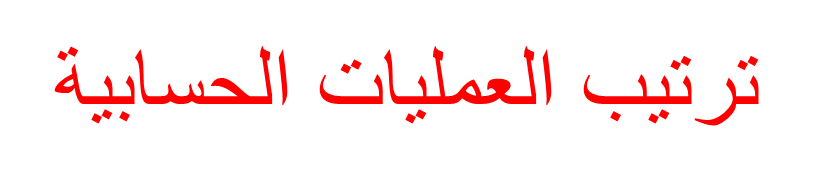 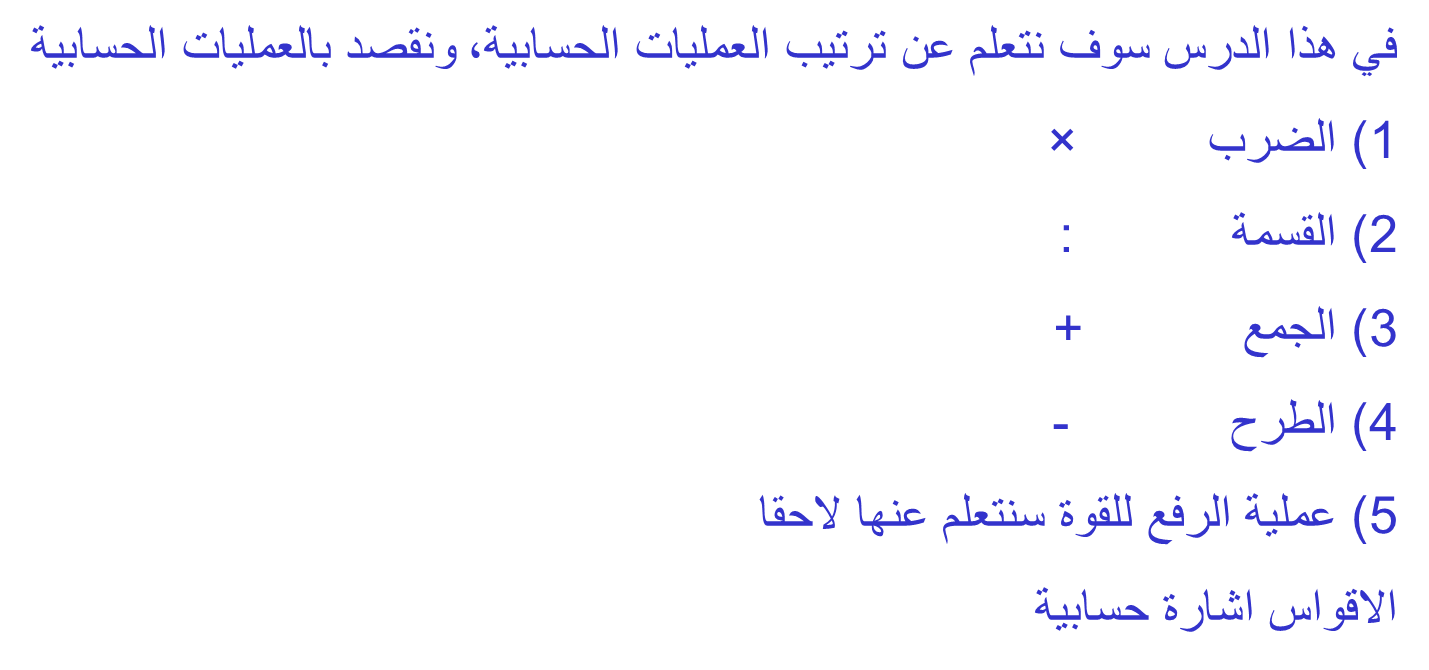 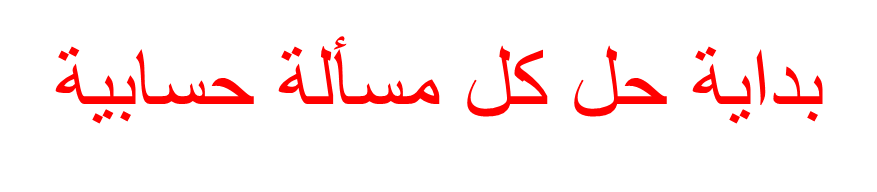 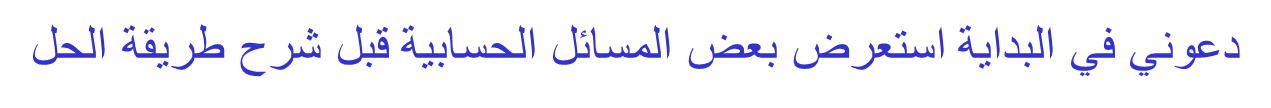 = 3 × 4- 3 × 15 + 20    .1
= 4 : 12 + (5 - 15) × 3    . 2
= 3 ×( 4- 13) × 15 + 2    . 3
= 3 × 4- 5 × 3 : 12   . 4
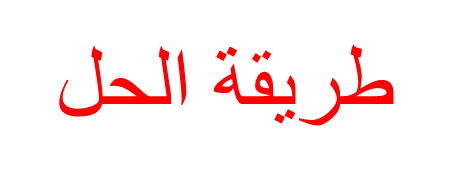 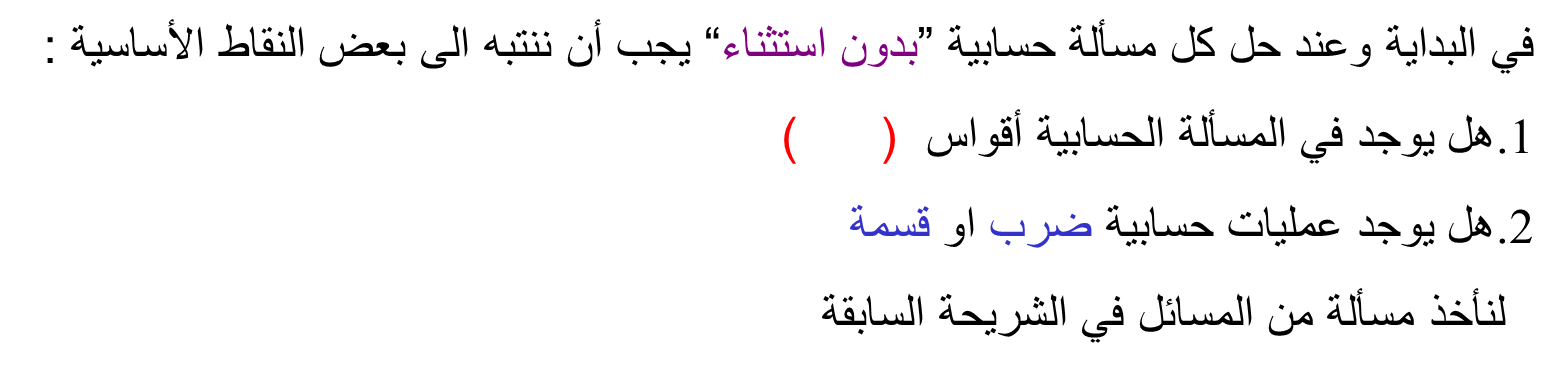 3x(15-5)+12:4=
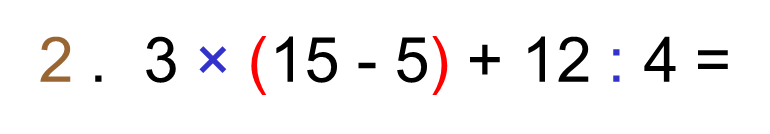 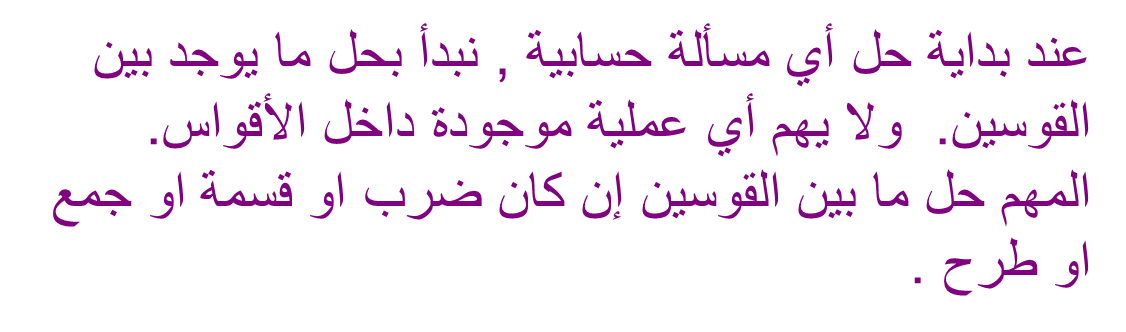 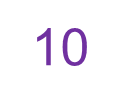 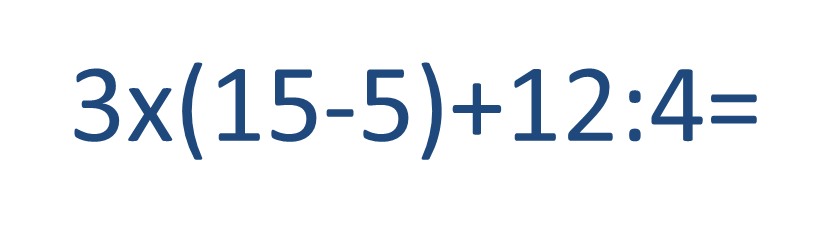 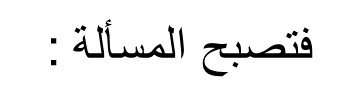 3x10-12:4=
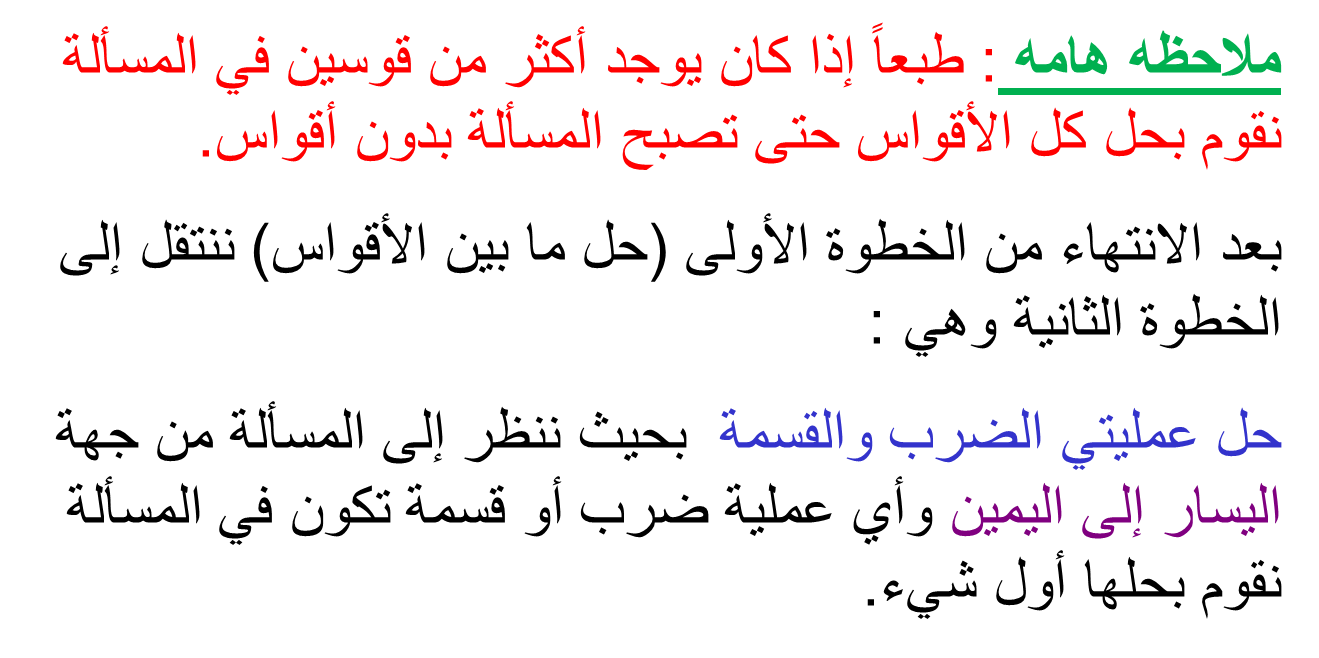 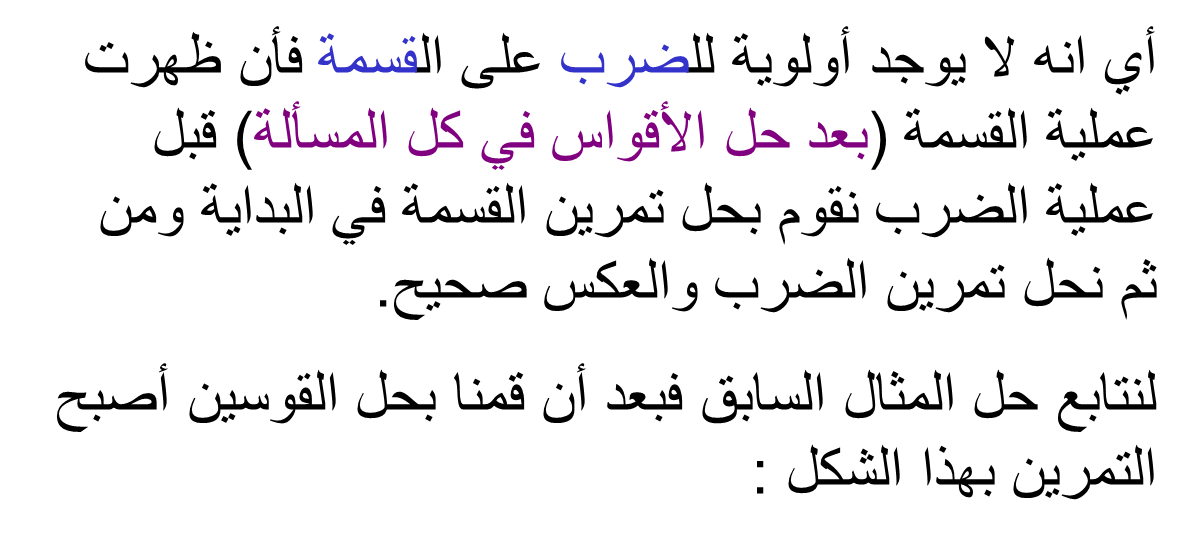 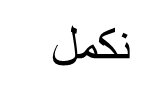 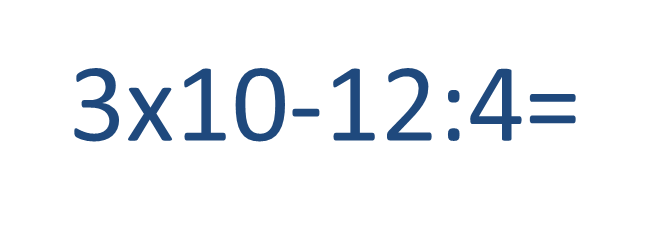 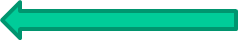 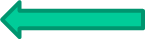 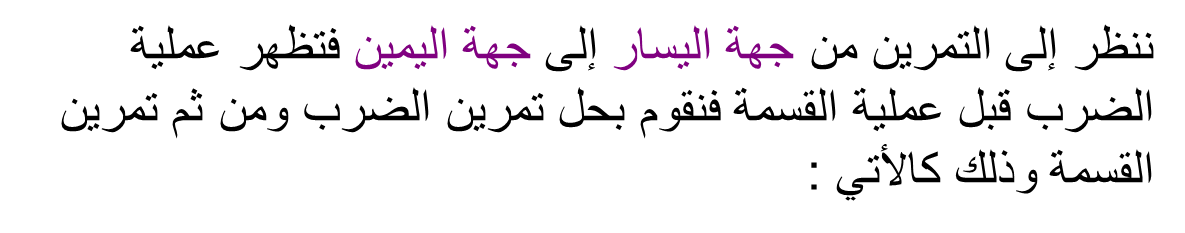 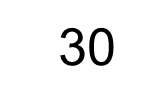 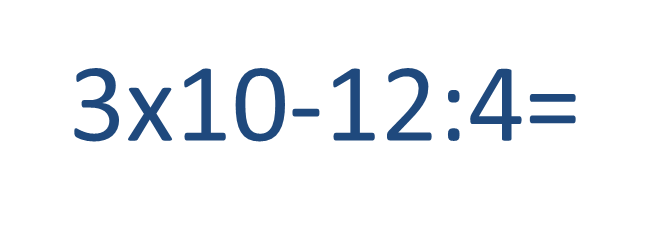 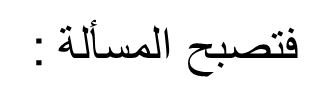 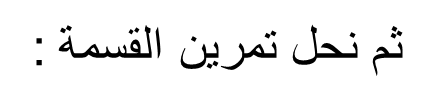 30-12:4=
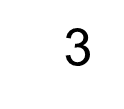 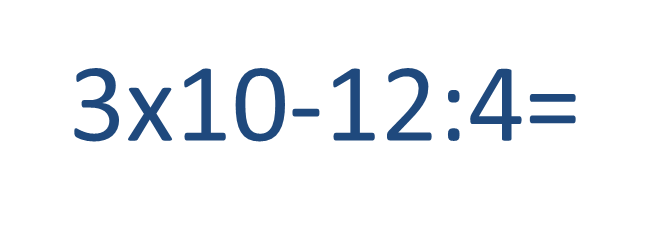 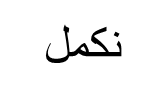 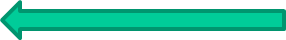 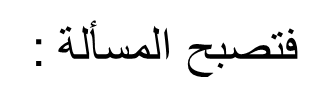 30+3=33
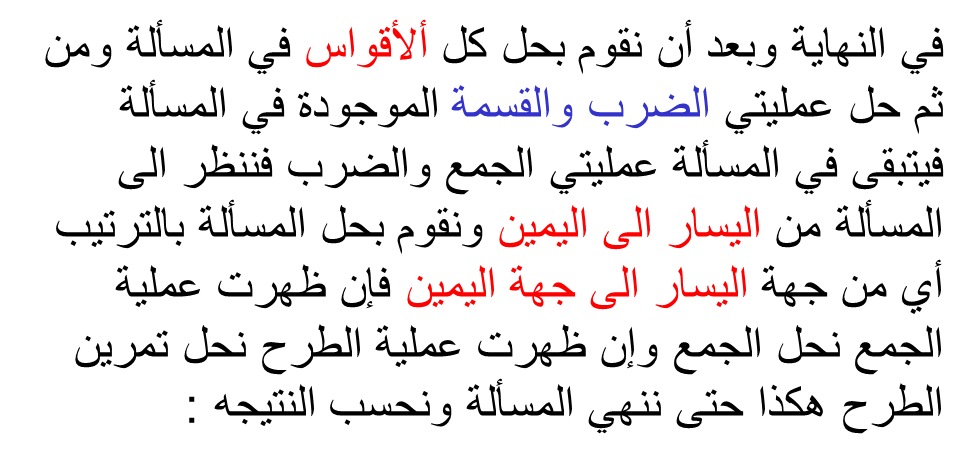 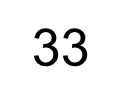 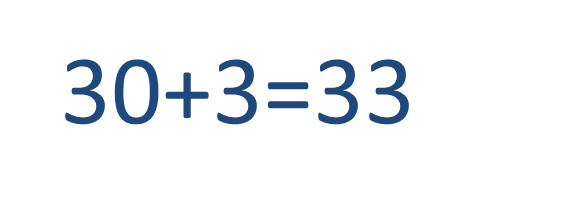 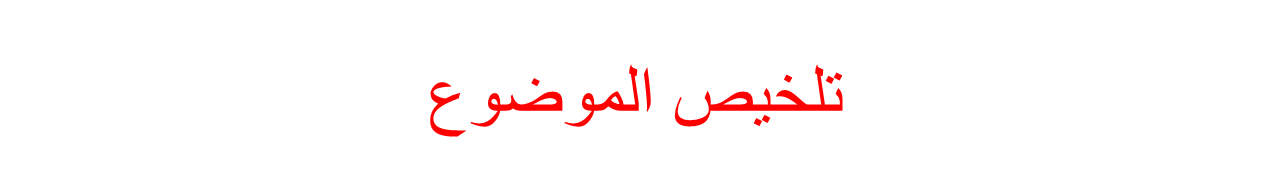 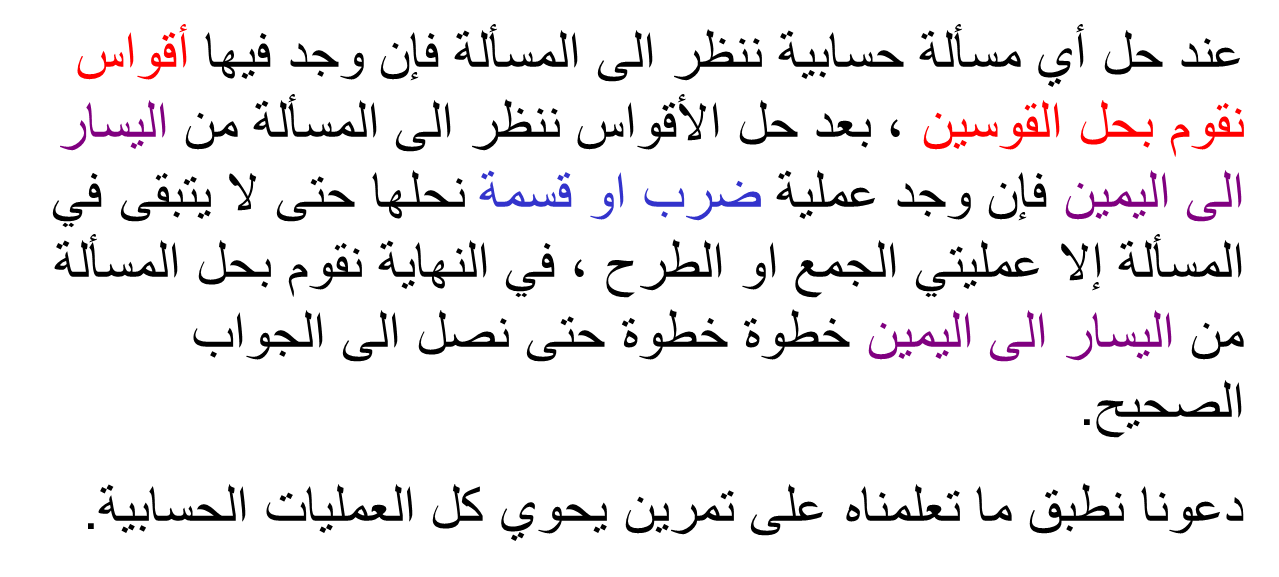 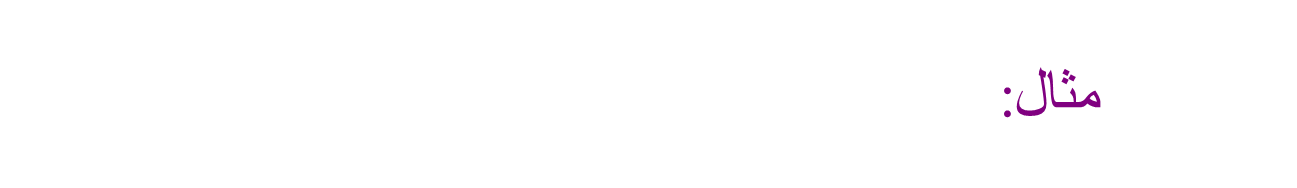 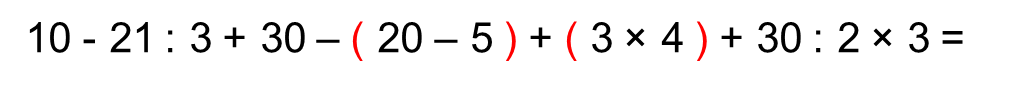 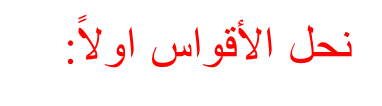 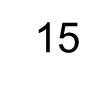 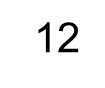 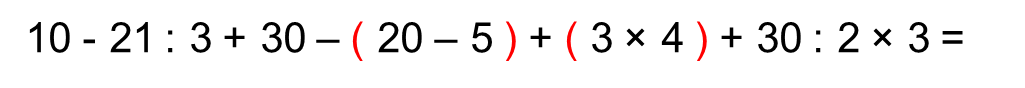 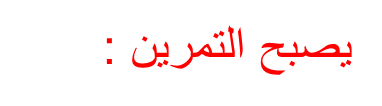 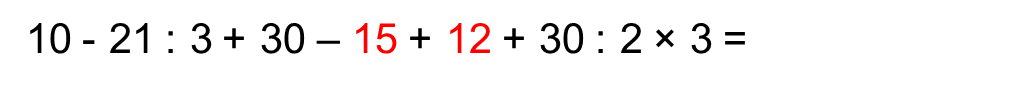 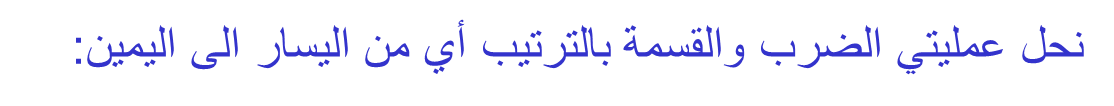 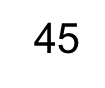 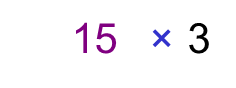 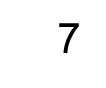 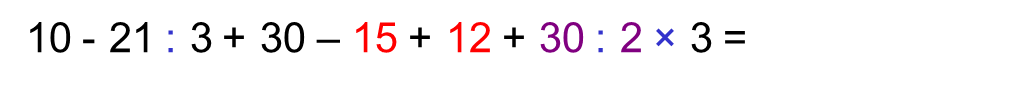 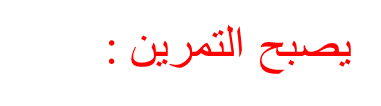 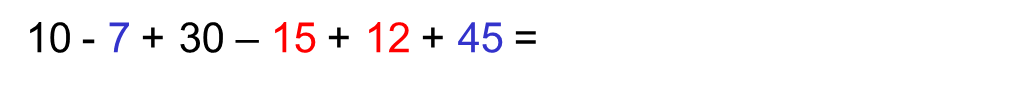 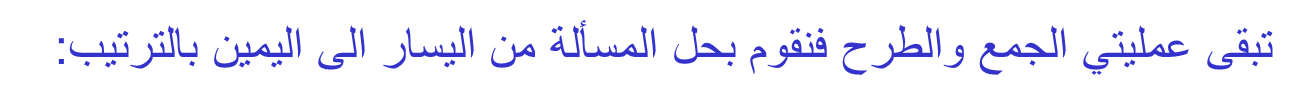 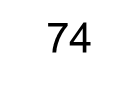 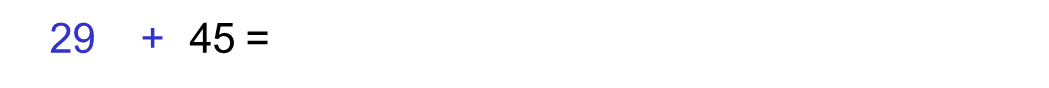 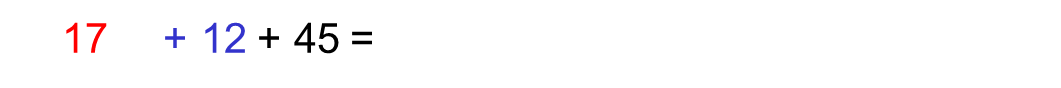 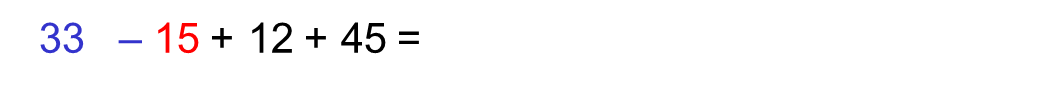 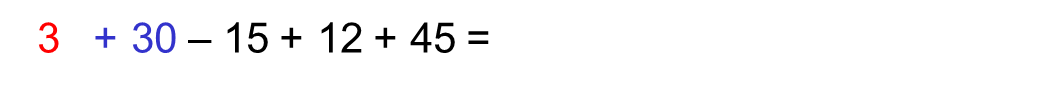 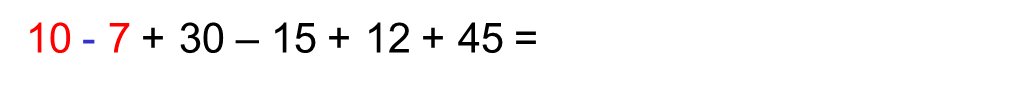 إتفاقية ترتيب عمليات الحسابية
 
1.    عندما يحوي تمرين عمليات الضرب ، القسمة ، الطرح والجمع: ننفذ أولا الضرب والقسمة ومن ثم الجمع والطرح.

2.    عندما يحوي تمرين عمليات الجمع والطرح فقط ننفذ التمرين حسب الترتيب من اليسار الى اليمين.

3.    عندما يحوي تمرين عمليات الضرب والقسمة فقط ننفذ التمرين حسب الترتيب من اليسار الى اليمين.

4.    تمرين يحوي أقواسا ننفذ الأقواس أولا.
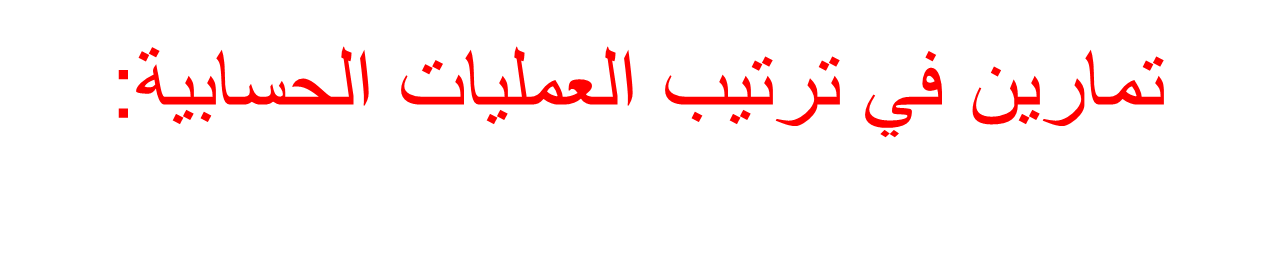 طلابي الاعزاء هيا بنا نبدأ بحل تمارين
2+3x5=
25
17
ممتاز تابع
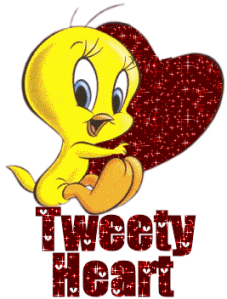 حاول مرة اخرى
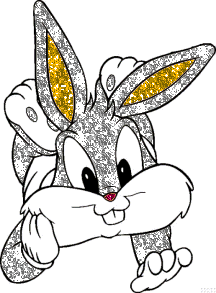 (3+7)x10=
100
73
رائع
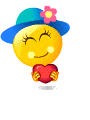 وبعدين معك فكر يا اخي شوي اووووووف
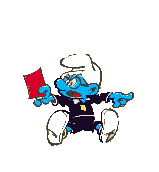 4+16:4=
5
8
رائع يا بطل
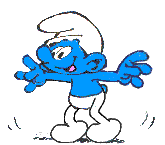 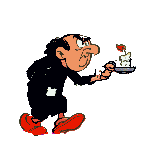 تعبتني فكر منيح
13+17-10x3=
60
0
روعة
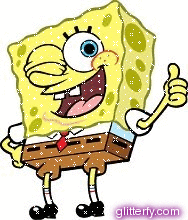 اووووووووف
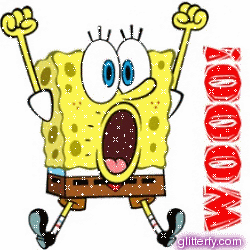 100:10x10=
100
10
وبعدين !!!!!!!!!!!!!!
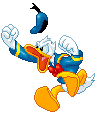 احلى هدية لأحلى طلاب
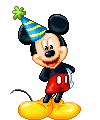